Некоммерческое партнерство содействия развитию
жилищно-коммунального хозяйства «Развитие»
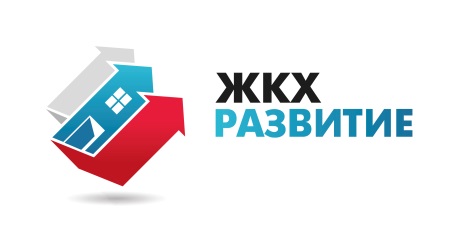 Годовой отчет 2014 г.
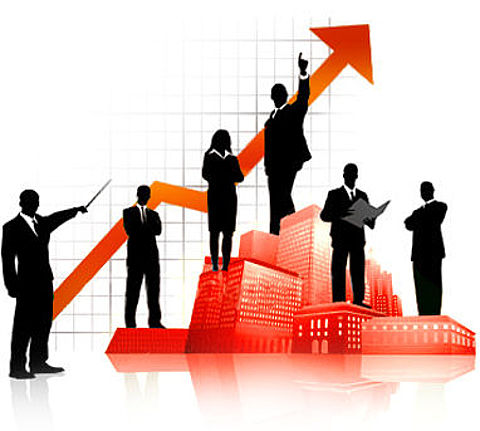 Москва, 2014
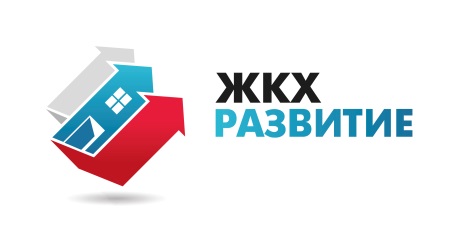 ОСНОВНЫЕ РЕЗУЛЬТАТЫ РАБОТЫ ПАРТНЕРСТВА В 2014 Г.
ОБРАЩЕНИЕ С ОТХОДАМИ
Разработка разделов Федерального закона № 89-ФЗ «Об отходах производства и потребления» в части создания региональных операторов и пересмотра общей схемы отношений, разработки схем обращения с отходами и региональных программ по обращению с отходами, тарифного регулирования, инвестиционного планирования, переноса платы за вывоз и утилизацию отходов из состава жилищных в состав коммунальных услуг и пр.
ТЕПЛОСНАБЖЕНИЕ
С участием НП «ЖКХ Развитие» разработаны и утверждены нормативные правовые акты в сфере теплоснабжения, включая Методику коммерческого учета тепловой энергии, теплоносителя;  Правил утверждения и согласования инвестиционных программ организаций, осуществляющих регулируемые виды деятельности в сфере теплоснабжения, а также требований к составу и содержанию таких программ; Правил определения плановых и расчета фактических значений показателей надежности и энергетической эффективности объектов теплоснабжения, а также определения достижения организацией, осуществляющей регулируемые виды деятельности в сфере теплоснабжения, указанных плановых значений;
Активное участие в обсуждении новой модели рынка тепловой энергии, участие в формировании Дорожной карты по реализации новой модели рынка тепловой энергии;
Подготовка предложений по развитию модели энергетического сервиса в теплоснабжении;
Рассмотрение разногласий по вопросам утверждения схем теплоснабжения (в рамках комиссии Минстроя России).
ВОДОСНАБЖЕНИЕ И ВОДООТВЕДЕНИЕ
Разработка и организация обсуждения поправок в Федеральный закон № 416-ФЗ «О водоснабжении и водоотведении», принятый Государственной Думой Российской Федерации в первом чтении;
Разработка утвержденных поправок в Основы ценообразования в сфере водоснабжения и водоотведения в части включения в тарифы предпринимательской прибыли в размере 5% от текущих расходов, а также по вопросам перехода к установлению долгосрочных тарифов в условиях отсутствия утвержденных долгосрочных инвестиционных программ;
Подготовка проекта поправок в Основы ценообразования и Правила регулирования тарифов, направленные на упрощение административных процедур и утверждения тарифов для организаций, действующих на территории нескольких субъектов РФ;
Подготовка предложений по корректировке методики № 87 о расчете вреда, причиненного окружающей среде;
Разработка проекта постановления, регулирующего вопросы взимания платы за сверхнормативные сбросы сточных вод в системы водоотведения с абонентов, сбрасывающих сточные воды в объеме более 200 куб. м. в сутки.
ОБРАЩЕНИЕ С ОТХОДАМИ – ПОЛНОСТЬЮ НОВОЕ ЗАКОНОДАТЕЛЬСТВО
ВОДОСНАБЖЕНИЕ И ВОДООТВЕДЕНИЕ – ДОНАСТРОЙКА ЗАКОНОДАТЕЛЬСТВА
ТЕПЛОСНАБЖЕНИЕ – ВОЗВРАТ К ОБСУЖДЕНИЮ ПРИНЦИПОВ ФУНКЦИОНИРОВАНИЯ ОТРАСЛИ
2
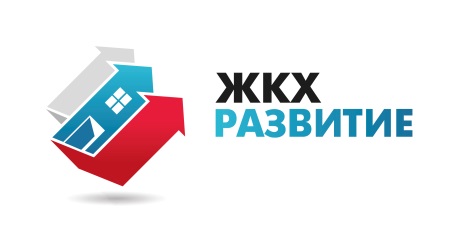 ОСНОВНЫЕ РЕЗУЛЬТАТЫ РАБОТЫ ПАРТНЕРСТВА В 2014 Г.
ЖИЛИЩНОЕ ЗАКОНОДАТЕЛЬСТВО
Участие в разработке и обсуждении поправок в Жилищный Кодекс по вопросам лицензирования управляющих организаций, совершенствованию системы взаимоотношений между управляющими и ресурсоснабжающими организациями по вопросам расчетов за жилищно-коммунальные услуги, реализации поручений Форума «Единой России» в г. Челябинске включая перенос платы за потребление коммунальных услуг на общедомовые нужды в состав жилищных услуг, развитию энергетического сервиса в многоквартирных домах и пр.;
Формирование предложений по установлению двухкомпонентных тарифов на горячее водоснабжение;
Участие в программе квалификационных экзаменов для руководителей Госжилинспекций;
Совершенствование системы раскрытия информации.
ПРОГНОЗ СОЦИАЛЬНО-ЭКОНОМИЧЕСКОГО РАЗВИТИЯ РОССИЙСКОЙ ФЕДЕРАЦИИ
На основе данных ФСТ России и Росстата построена модель расчета тарифов и финансового состояния организаций, осуществляющих теплоснабжение, водоснабжение и водоотведение;
В 2014 г. в прогнозе установлен опережающий рост тарифов в сферах водоснабжения и водоотведения, теплоснабжения, обеспечивающий снижение убытков организаций, работающих в этих сферах;
Рост цен на газ установлен на уровне, не превышающем инфляцию, позволяя в целом ограничить темп роста тарифов.
ИНФОРМАЦИОННЫЕ ТЕХНОЛОГИИ
Совместная работа с Минстроем России и Минсвязи России по реализации ГИС ЖКХ, в том числе технического задания на разработку ГИС ЖКХ, проектов соглашений с пилотными регионами, форм обмена информацией и пр.;
Создание используемой Минстроем России системы мониторинга состояния жилищно-коммунального хозяйства, обеспечивающей сбор в едином формате информации о состоянии жилищно-коммунального комплекса и реализации поручений Президента Российской Федерации, Правительства Российской Федерации и Минстроя России.
ТЕХНИЧЕСКОЕ РЕГУЛИРОВАНИЕ
Разработка справочника наиболее эффективных технологий в сфере водоснабжения и водоотведения, включая классификацию технологий и создание прототипа информационного ресурса для размещения справочника;
Подготовка технического задания для разработки справочников наиболее эффективных технологий в других отраслях коммунального хозяйства.
ЗАВЕРШЕНИЕ РЕФОРМЫ ЖИЛИЩНОГО ЗАКОНОДАТЕЛЬСТВА, СОЗДАНИЕ ГИС ЖКХ И СПРАВОЧНИКА ТЕХНОЛОГИЙ – ОСНОВЫЕ НАПРАВЛЕНИЯ РАБОТЫ ПАРТНЕРСТВА
3
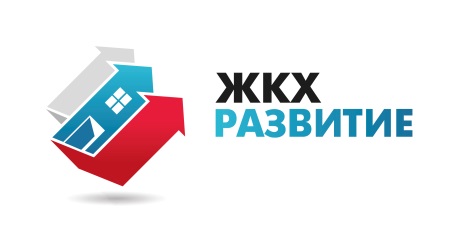 ОСНОВНЫЕ РЕЗУЛЬТАТЫ РАБОТЫ ПАРТНЕРСТВА В 2014 Г.
ИНВЕСТИЦИИ В ЖКХ
Подготовка предложений по созданию института развития в сфере жилищно-коммунального хозяйства (созданию специального механизма в рамках Фонда содействия реформированию ЖКХ);
Совершенствование концессионного законодательства, реализация пилотных проектов по подготовке конкурсов и заключению концессионных соглашений, анализ конкурсной документации и приведение ее в соответствие с законодательством;
Разработка долгосрочных финансовых моделей деятельности концессионеров;
Подготовка проекта Постановления Правительства для «запуска» нового механизма финансирования расходов на строительство инфраструктуры для подключения районов массовой застройки;
Разработка методических указаний по расчету цены выкупа объектов коммунальной инфраструктуры и арендной платы для объектов, необходимых для подключения районов массовой застройки, разработка проекта предварительного соглашения между субъектом Российской Федерации, АФЖС, застройщиком и ресурсоснабжающей организацией.
ДРУГИЕ ЗАДАЧИ
Поддержка Минстроя России и других федеральных органов власти в реализации текущих задач;
Разработка регионального комплекса мер по реформированию ЖКХ;
Помощь регионам в реализации проектов модернизации коммунального хозяйства;
Проведение регулярных совещаний по вопросам реформирования жилищно-коммунального хозяйства;
Сбор замечаний, консолидация мнения отраслевого сообщества и представление позиции сообщества в федеральных органах исполнительной власти;
Организация выставок и конференций;
Публикации в печатных и электронных средствах массовой информации;
Выступления на радио и телевидении;
Размещение информации на сайте в сети Интернет (в 2014 г. запущена новая версия сайта);
Участие в образовательных программах;
Взаимодействие с НП «ЖКХ Контроль», Общественной палатой, Общероссийским народным фронтом.
ПАРТНЕРСТВО АКТИВНО РАЗВИВАЕТСЯ
НАЛАЖЕН ПЛОТНЫЙ КОНТАКТ С МИНСТРОЕМ РОССИИ И ДРУГИМИ ОРГАНАМИ ВЛАСТИ
4